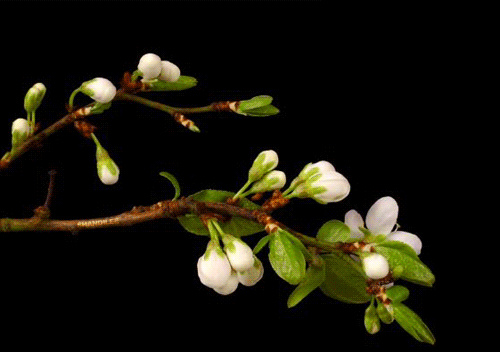 স্বাগতম আজকের মাল্টিমিডিয়া ক্লাসে
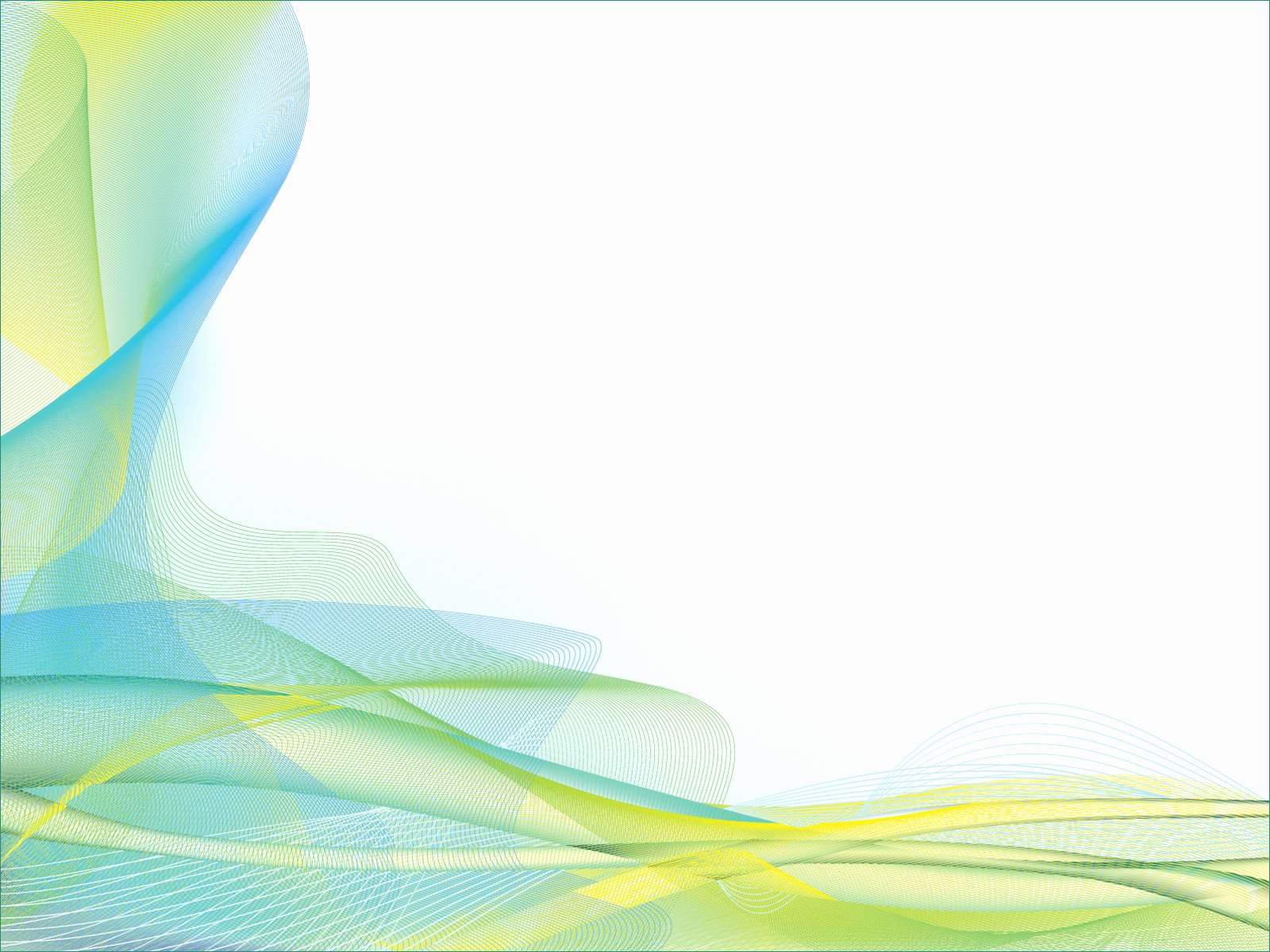 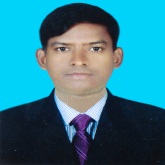 শিক্ষক পরিচিতিঃ
বিপ্লব বাস্কি
সহকারী শিক্ষক (খ্রিষ্টান ধর্ম)
চব্বিশনগর উচ্চ বিদ্যালয় ও কলেজ
গোদাগাড়ী, রাজশাহী ।
Email- baski4087@gmail.com
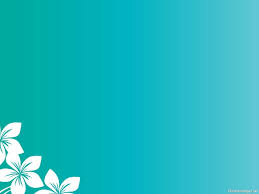 পাঠ পরিচিতিঃ
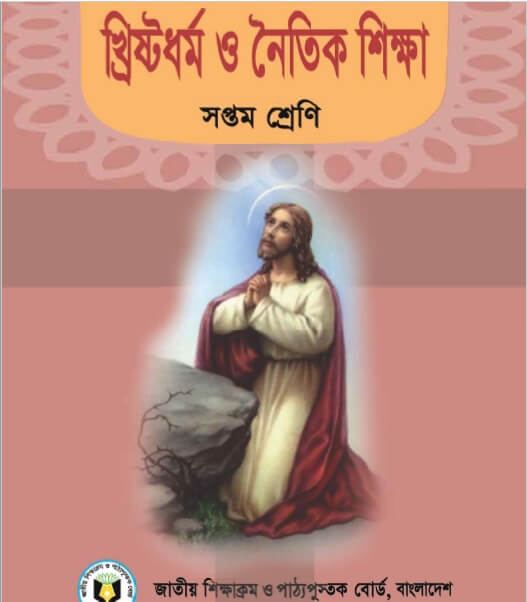 বিষয়ঃ খ্রিষ্টান ধর্ম ও নৈতিক শিক্ষা 
শ্রেণীঃ সপ্তম
অধ্যায়ঃ পঞ্চমঃ 
মুক্তিদাতা যীশুর   জীবন ও কাজ
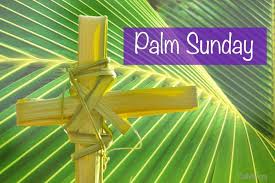 চিত্রটি লক্ষ্য কর
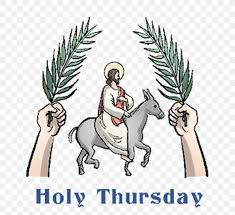 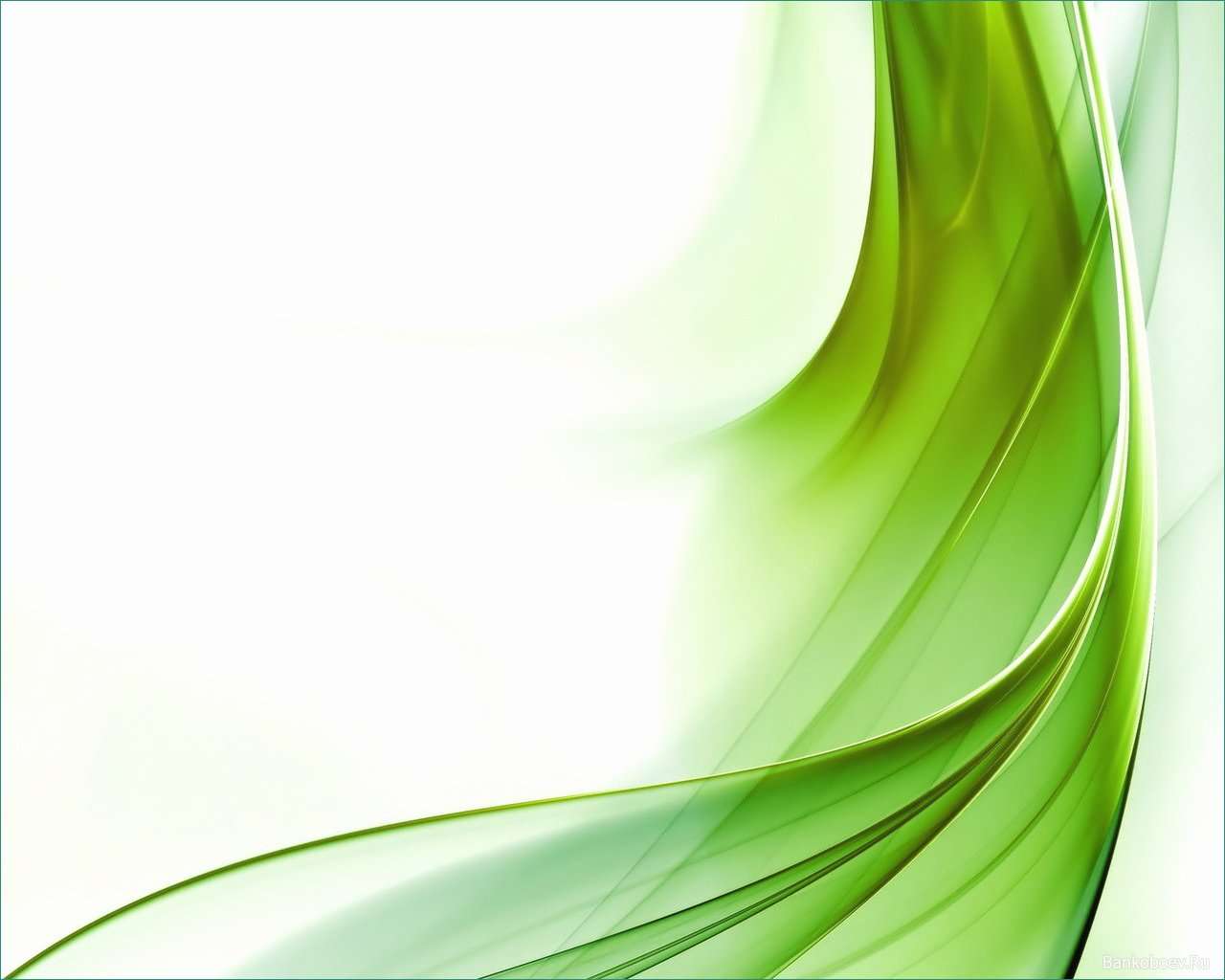 পাঠের শিরোনামঃ
যীশুর যেরুসালেমে প্রবেশ।
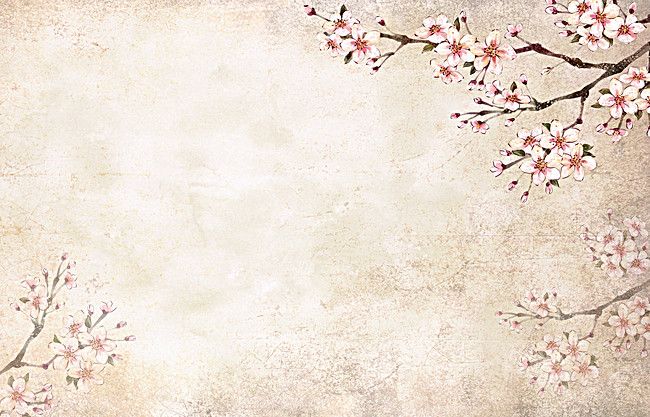 শিখনফলঃ
এই পাঠশেষে শিক্ষার্থীরা-
যীশুর যেরুসালেমে প্রবেশের কারণ ব্যাখ্যা করতে পারবে।
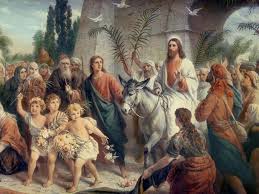 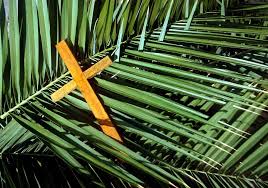 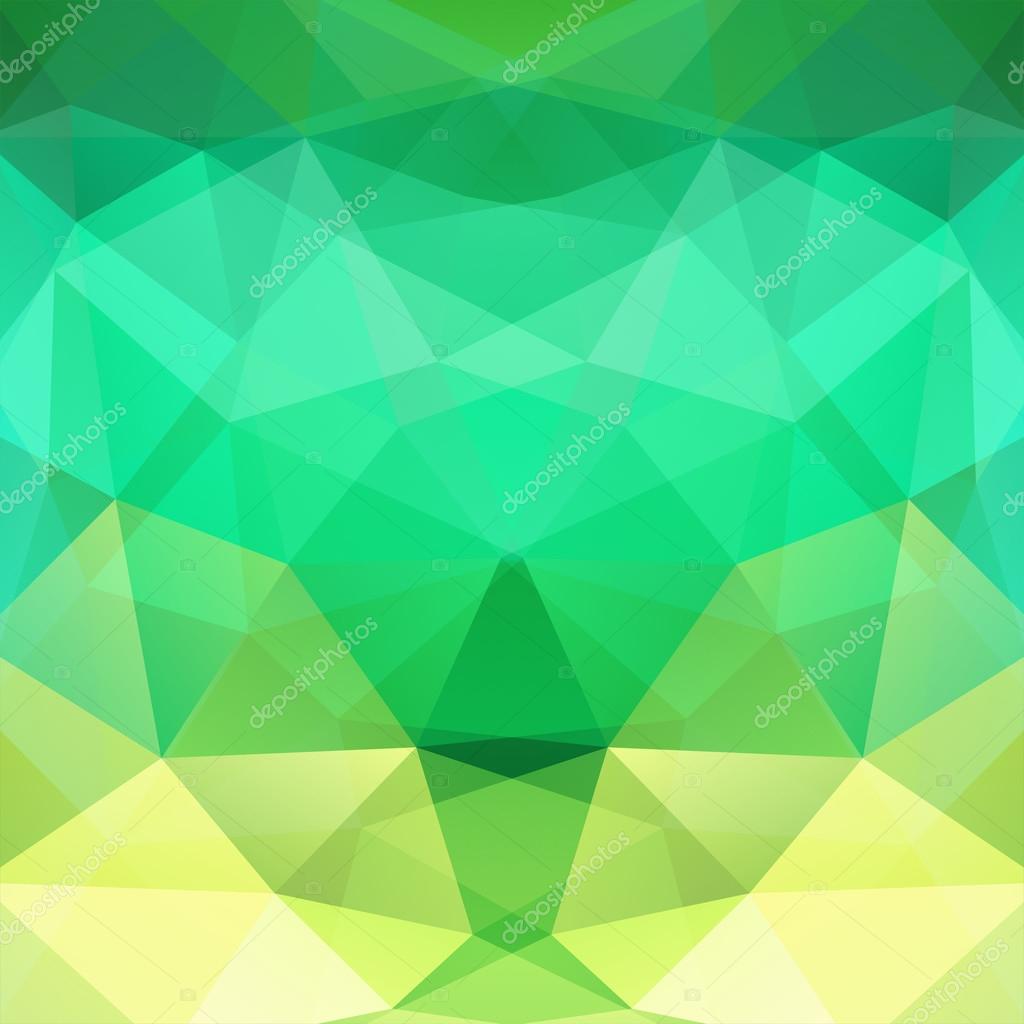 যীশু কখন যেরুসালেমে প্রবেশ করেছিলেন ?
যীশু কিসের উপর চড়ে প্রবেশ করেছিলেন ?
লোকেরা কি বিছিয়েছিল ?
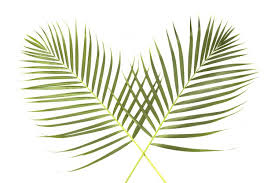 দলীয় কাজঃ
যীশু কেন যেরুসালেমে প্রবেশ করেছিল তা 
দলে আলোচনা করে লিখে উপস্থাপন কর ।
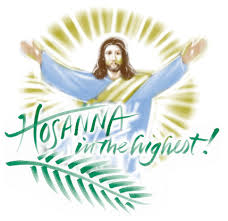 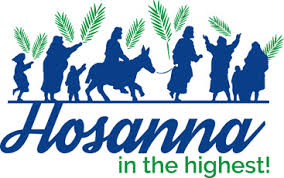 জোড়ায় কাজঃ
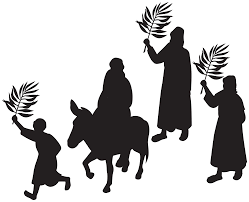 খ্রিস্টানরা ইস্টার সানডে কেন ও কীভাবে উদযাপন করে তা লিখ।
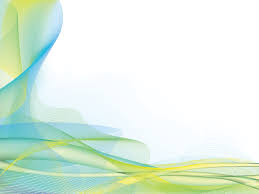 মূল্যায়ন
শূন্যস্থান পুরণ কর-
প্রভু যীশুকে অনেকে ----------- বানাতে চেয়েছিল ।
যীশু যেরুসালেমে গিয়েছেন ----------- চড়ে।
ঐশ্যরাজ্য এখন খুব --------------- ।
প্রচার কাজ শুরু করার জন্য ---------- জন শিষ্যকে বেছে নেন।
যীশু -------- দ্বারা পরীক্ষিত হন ।
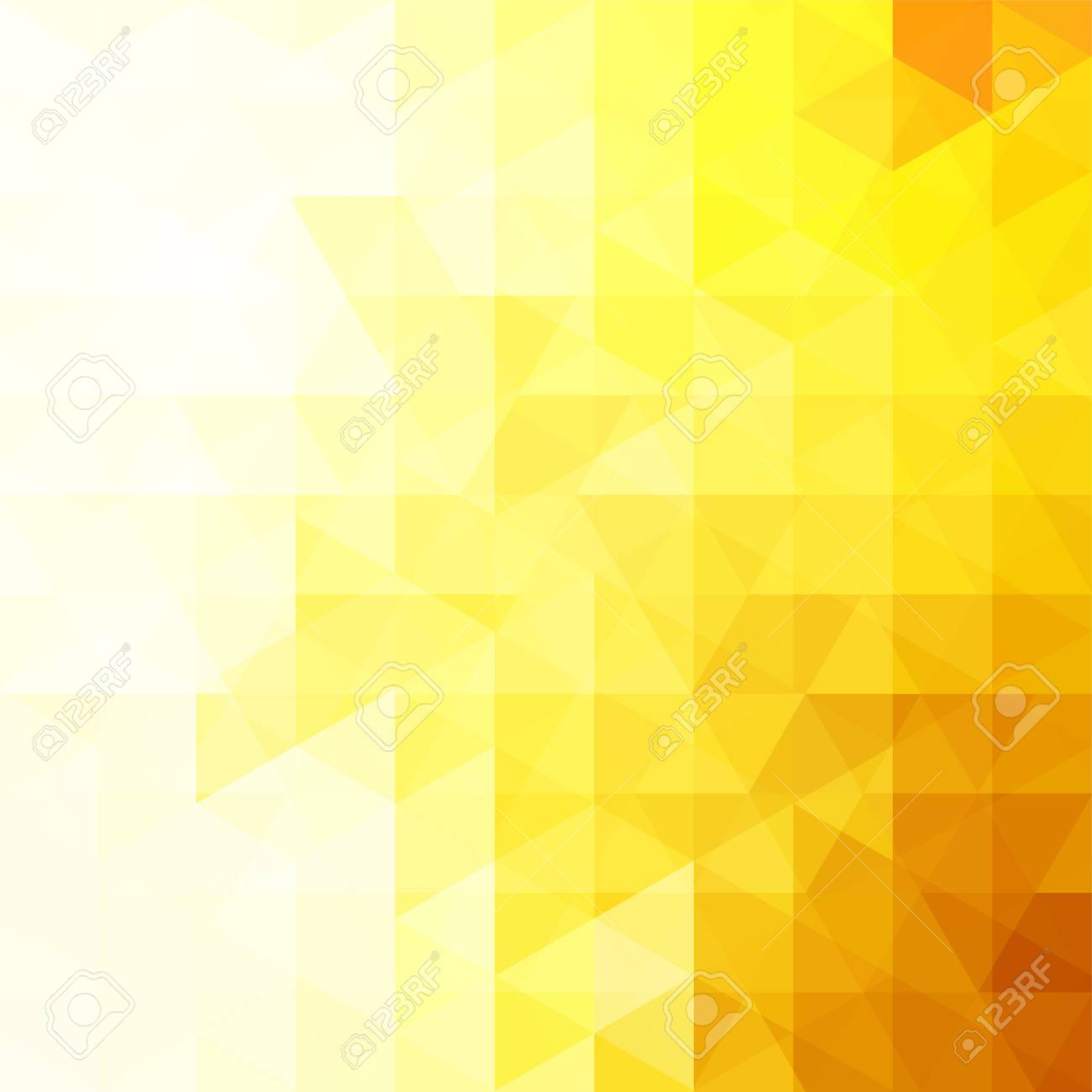 বাড়ির কাজঃ
“যীশু যেরুসালেমে প্রবেশ করে ইশ্বরের ইচ্ছা পুরণ করলেন” কথাটি বিশ্লেষন কর।
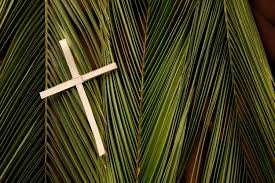 সবাইকে ধন্যবাদ
আগামী ক্লাসে আবার দেখা হবে।